Agile Framework
Sample Courseware Contents
© 360PMO Project Management Consulting, Inc.
Learning Objectives
At the conclusion of this lesson, students will be able to:
Explain the Agile mindset
Describe situations where Agile best fits
List the benefits of using Agile
Know the origin/history of Agile
Demonstrate  an understanding of the Agile Manifesto, Values, Principles and Practices
Compare traditional vs. Agile  project management methods
Identify high-level differences from one Agile method to another
What is Agile?
Methodology?
No Design…
Framework?
No Discipline
Another Fad
No Planning!
Iterative
No Documentation !
Process?
…Silver Bullet
Approach?
4 AGILE VALUE
Individuals and interactions over processes and tools
Working software over comprehensive documentation
Customer collaboration over contract negotiation
Responding to change over following a plan
The most efficient and effective method of  conveying information to and within a development  team is face-to-face conversation.
Working software is the primary measure of progress.
Agile processes promote sustainable development. The sponsors, developers, and users should be able to maintain a constant pace indefinitely.
Continuous attention to technical excellence and good design enhances agility.
Simplicity--the art of maximizing the amount of work not done--is essential.
The best architectures, requirements, and designs emerge from self-organizing teams.
At regular intervals, the team reflects on how to become more effective, then tunes and adjusts its behavior accordingly.
12 AGILE PRINCIPLES
Our highest priority is to satisfy the customer through early and continuous delivery of valuable software.
Welcome changing requirements, even late in  development. Agile processes harness change for  the customer's competitive advantage.
Deliver working software frequently, from a  couple of weeks to a couple of months, with a  preference to the shorter timescale.
Business people and developers must work  together daily throughout the project.
Build projects around motivated individuals.  Give them the environment and support they need,  and trust them to get the job done.
Being  Agile……
Time-boxing
Retrospective
Spike Solution
Planning Poker
Backlog Prioritization
Progress Elaboration
Minimal marketable Features
Personas
Story Mapping
User Stories
Product Backlog
Visualize Workflow
Wireframe
Daily Stand-up
Limit Work in Progress (WIP)
Avoid Waste
Short Iterations
Sprint Goals
Servant Leader
Self -organization
Team Agreements
Release Goals
Release Plan
Project Chartering
Quality Assurance
Refactoring
Relative Sizing 
Product Vision
Pair Programming
Face to Face Conversation
Osmotic Communication
Test Driven Development (TDD)
Velocity
Unit Testing
Test First Development
Technical Debt
Task board
Swarming
Regression Test
Minimum Viable Product
Last Responsible Moment (LRM)
……..
MANY AGILE PRACTICES
Doing Agile……
What’s Different?
Multiple Level of Planning
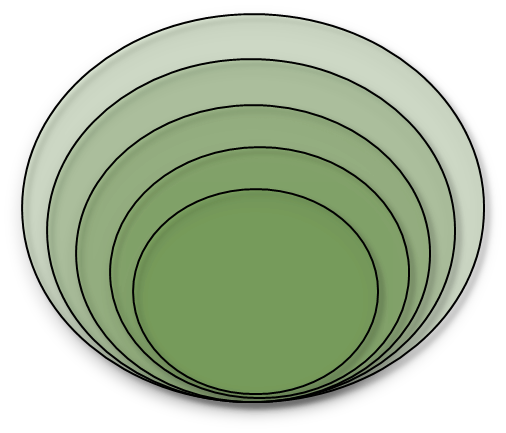 Vision
Roadmap
Release
Iteration
Daily
Planning Onion
User Story Template
Who?
What?
As  a <ROLE>,
I want/would like/should/can <Function>
So that <BUSINESS VALUE/BENEFIT>
Why?
Factors in Backlog Prioritization
1
USER STORY
2
USER STORY
Cost
Resources
3
USER STORY
Knowledge
Dependencies
Value
Risk
4
SPIKE
5
USER STORY
6
USER STORY
7
USER STORY
8
DEFECT
9
USER STORY
10
SPIKE
11
USER STORY
12
USER STORY
13
USER STORY
14
DEFECT
Operating Model of Agile Team
Functional Teams
Agile Teams
Project Manager
Coach/Facilitator
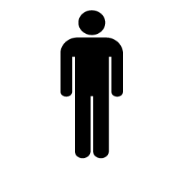 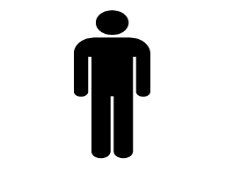 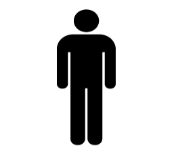 Business Analyst
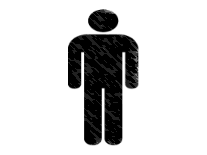 Testers/QA
Product Owner
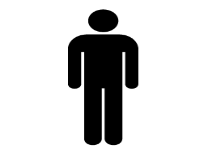 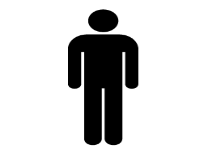 Customer
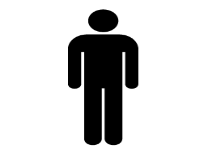 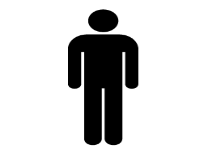 Developer
Cross functional Teams
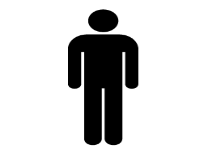 Support Engineer
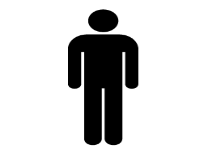 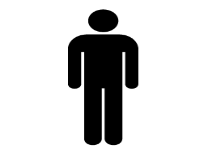 Product Manager
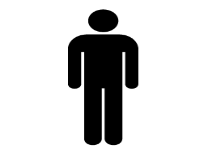 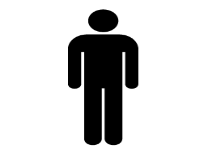 Team organized around the work
Empowered
Self organize / Self managed
Team pulls the task from queue /backlog
Cross functional
Intensely collaborative
Work is organized around the team
Tasks are assigned (most of the time by the PM)
Functional silos
Activity: Sequence the Scrum Events
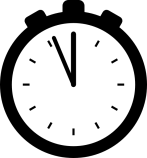 Sequence the Scrum Events
5 Minutes
Iteration 1
Iteration 2
Release
2 Weeks
2 Weeks
Retrospective 2
Retrospective 1
Daily Stand-up
Release Planning
Sprint 2 Review
Sprint 1 Review
Sprint 1 Planning
Product Backlog Refinement
Sprint 2 Planning
Product Backlog Creation
Activity: Match the Definitions
Match the Definitions
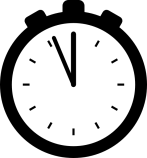 10 Minutes
Test Driven Development (TDD)
In TDD, a programmer writes a test before they write any code. The test fails and the programmer writes just enough code to make it pass. This cycle is repeated on timelines of every few minutes.

Test -> Code -> Refactor
1. Add a Test
RED
GREEN
REFACTOR
3. Make it clean
2. Make it work
5 Phases of Retrospective
1
Set the Stage
2
Gather Data
3
Generate Insight
4
Decide what to do
5
Close the retrospective
High Level Process Map
Envisioning
Speculate
Explore    |    Adapt
Close
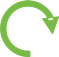 Iteration  n
Iteration  3
Feasibility
Initiation
Release Planning
Close  Out
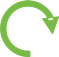 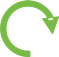 Iteration  2
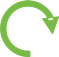 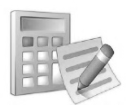 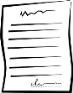 Iteration 0
Iteration 1
Epic
Theme
Higher Priority
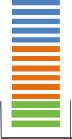 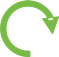 Testing Agreement
Team Environment
Architecture approach
Dependencies
Risks
Project
Charter
Lower Priority
NPV, IRR, ROI
Product Backlog
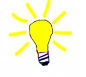 Stories
Stories
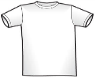 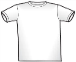 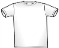 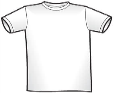 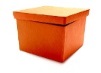 Project Visioning
Iteration Planning
Daily stand-up, Development, Testing, deployment, etc.
Review
Retrospective
M
S
XL
L
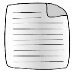 Increment
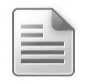 Next Iteration
High level estimating using affinity
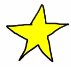 Release Plan
Business Case with High level Estimates
Go back to Release Planning for  another release, or if  final release, go to project closeout
Release
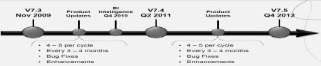 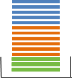 Product Roadmap
Iteration Backlog
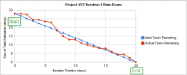 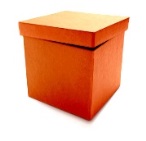 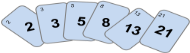 Burn up/down
Final Product Increment
Iteration Task
Estimating Using Planning Poker
Task Board
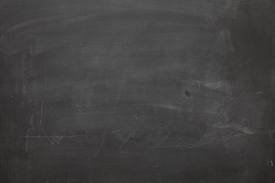 To Do
Backlog
In Progress
Done
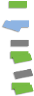 Group Discussion
Handling Defects in Agile Projects
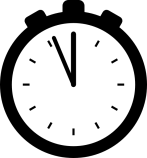 How to Handle Defects
15 Minutes
Discuss the best approach for dealing with bugs in Agile projects:

Should they be placed on the product backlog or in a separate bug list?
If they’re on the backlog, does the product owner get to set their priorities, or are they automatically the most important items For next sprint
Should there be a separate bug fixing iteration/sprint?
Test Your Knowledge
Test Your Knowledge
Mark is assigned as a Scrum Master to the newly launched agile team. He is being asked to provide the list of metrics to measure the progress. Which metric will she provide as a primary measure of progress?

Velocity. 

Team Satisfaction. 

Working software. 

Customer satisfaction.
[Speaker Notes: Answer C) According to Agile Manifesto principles, “working software is the primary measure of progress”.]
Test Your Knowledge
Mark is assigned as a Scrum Master to the newly launched agile team. He is being asked to provide the list of metrics to measure the progress. Which metric will she provide as a primary measure of progress?

Velocity. 

Team Satisfaction. 

Working software. 

Customer satisfaction.
Lesson Review
What is Agile?
Name five benefits of Agile
List any five Agile methods.
What are the four values of Agile?
What are the differences between pull and push-based systems?
Describe any four principles of the Agile Manifesto
Lesson Review (continue..)
Which methodology is more prescriptive RUP or Scrum?
Name two influencers who authored the Agile Manifesto in 2001
When was the first time an iterative and incremental approach was used in software development?
List five differences between traditional waterfall and Agile
What is inspect and adapt and how it is different from control/coordinated?
Following references are used in the preparation of this lecture. 

Abstracted from Shuh, Peter (2005). Integrating Agile Development in the Real World
How sustainable is your agile transformation to sustainable organizational agility, Ahmed Sidky
Strategic Management and Organizational Dynamics by Ralph Stacey in Agile Software Development with Scrum by Ken Schwaber and Mike Beedle
Planning Onion, “Agile Estimating and Planning” By: Mike Cohn
Iterative and incremental development by Craig Larman, victor Basili
What’s the big fuss about Agile? by Ahmed Sidky
Manifesto for Agile Software Development
Principles behind the Agile Manifesto
Agile Retrospectives: Making Good Teams Great  Esther Derby, Diana Larsen
All registered and unregistered trademarks (service marks, brands, icons, copyrights etc.) mentioned on this course are the property of their respective owners. 

Content that references these trademarks is not sponsored by, endorsed by, or affiliated with the respective trademark owners. PMI-ACP®, PMBOK®, PMI®, and PMP® are either marks or registered marks of the Project Management Institute, Inc.
360PMO
www.360pmo.com